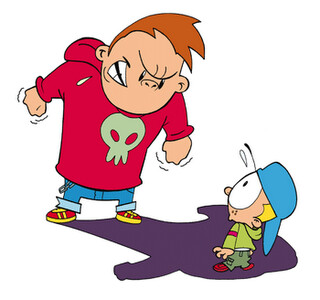 Refusal
“I SAY NO”
SKILL STEPS
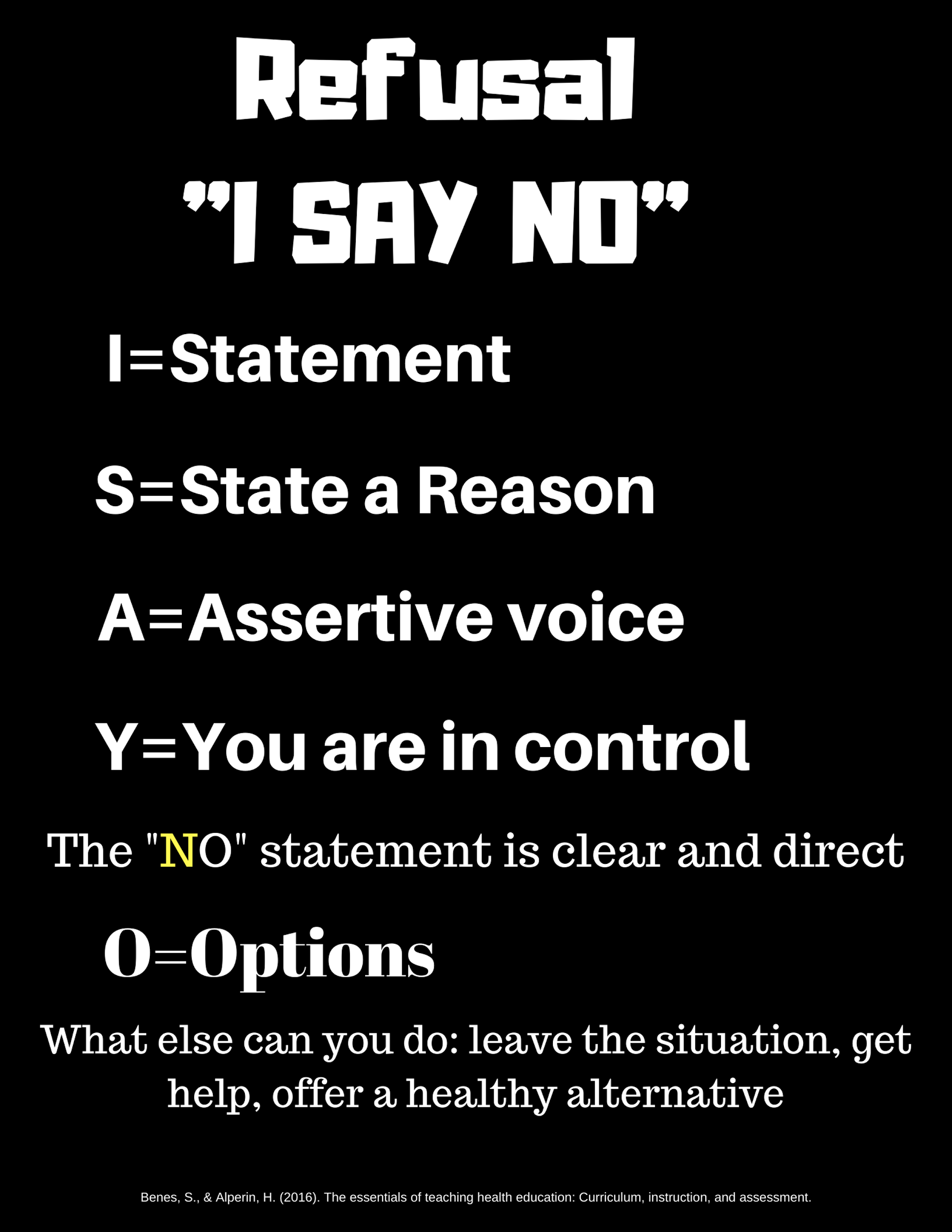 “I”
STATEMENT
“S”
STATE A REASON
“A”
ASSERTIVE VOICE
“Y”
YOU ARE IN CONTROL
“NO”
CLEAR & DIRECT
“O”
OPTIONS
I STATEMENT”
“I didn’t like it when you hit me when playing tag.”
STATE A REASON
“If I get caught my parents would be really mad at me.”
ASSERTIVE VOICE”
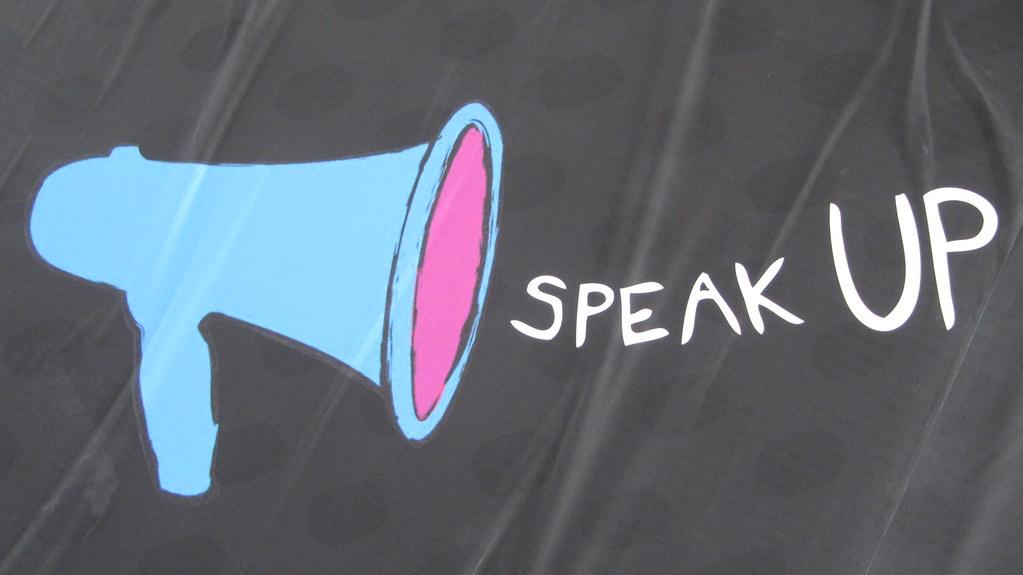 YOU ARE IN CONTROL”
Confident posture
Looks the person in the eyes
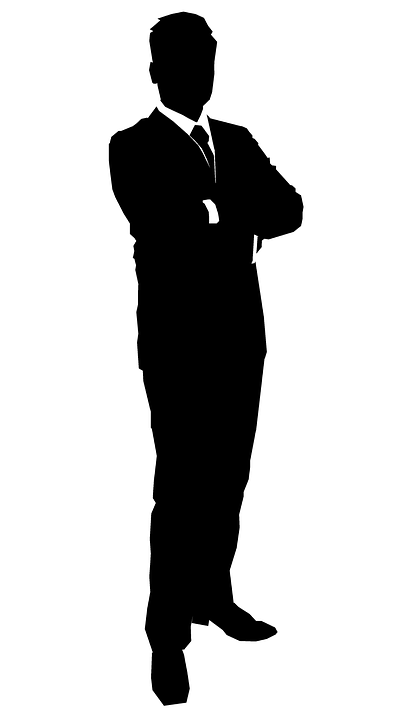 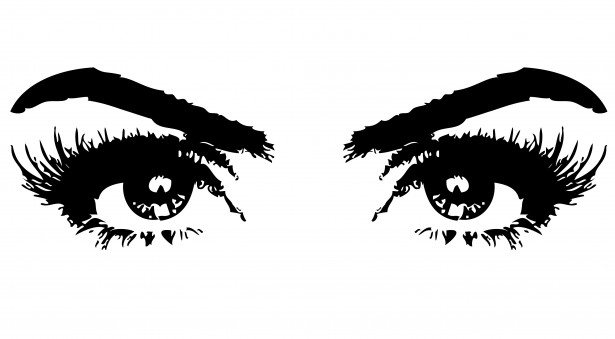 NO”
Is clear & direct
OPTIONS”
What else can you do ?
Leave the situation
Get help
Offer a healthy alternative
[Speaker Notes: Benes, S., & Alperin, H. (2016). The essentials of teaching health education: Curriculum, instruction, and assessment.]